Restructuring the railway companies owned by the Republic of Croatia
Summary and main findings
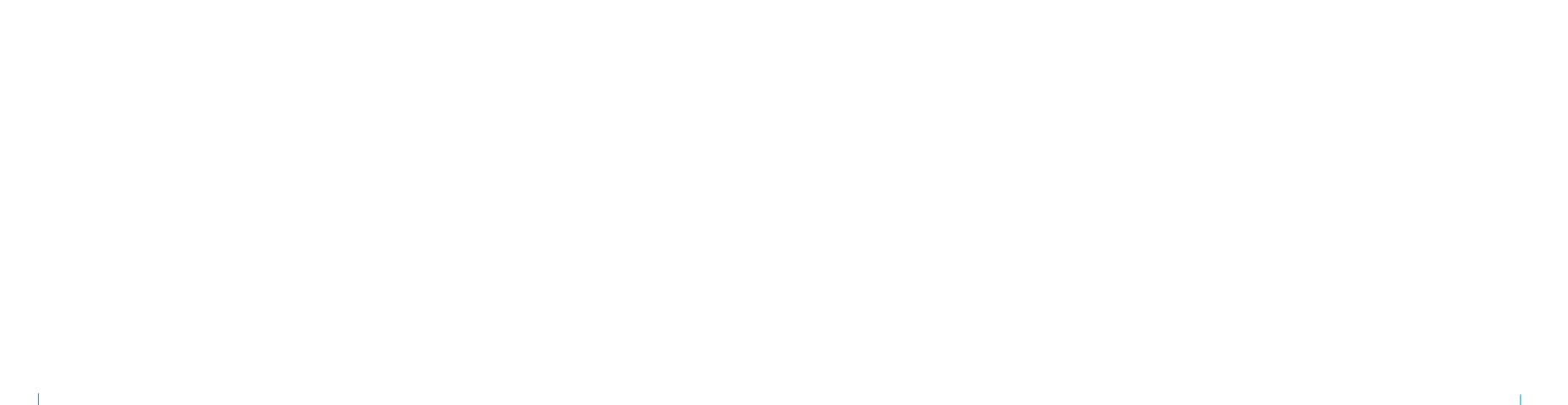 Zagreb, October 2017
Glavni ciljevi
Analizirati financijsko poslovanje javnih društava koja se bave željezničkim prometom – HŽ Cargo d.o.o., HŽ Infrastruktura d.o.o. i HŽ Putnički prijevoz d.o.o.

 Ocijeniti provedbu restrukturiranja do 2016.
Fiscus    Institute of Public Finance       No. 4       October 2017
Parent and associated companies (1)
* Posljednji dostupni podatci su za 2012.
Source: Authors based on companies’ financial statements for 2015
Fiscus    Institute of Public Finance       No. 4       October 2017
Parent and associated companies (2)
* Number of total employees from 2006 to 2011 is on average greater for about 2,300 (Parent) and 3000 (Group) employed in Vuča vlakova and Holding 
Source: Annual financial reports and annual company reports
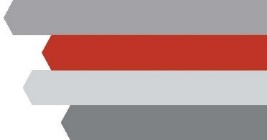 Fiscus    Institute of Public Finance       No. 4       October 2017
Liberalizacija tržišta i odabrani pokazatelji željezničkog prometa
Željeznička poduzeća u vlasništvu Republike Hrvatske su zabilježila značajan pad prometa prevezenih putnika i robe
Željeznice su sve manje značajne zbog  veće atraktivnosti cestovnog prometa, slabog stanja infrastrukture, niske razine investicija, teškoća u prometu uzrokovanih remontima pruga te spore i neadekvatne organizacijske transformacije javnih željezničkih društava
To se odražava i na slabo financijsko poslovanje željezničkih poduzeća u vlasništvu države
Fiscus    Institute of Public Finance       No. 4       October 2017
Institucionalni okvir željezničkog prometa
Posljednjih pet godina prisutne su brojne statusne promjene (spajanja, dijeljenja) društava kao i stalna „kretanja“ zaposlenih između matice i povezanih društava i obratno, zbog kojih je teško utvrditi stvarni broj zaposlenih na razini svih društava, te procijeniti ukupne troškove zaposlenih
Ukupno na razini sektora smanjen je broj zaposlenih za oko 3.000 i to uglavnom kao posljedica restrukturiranja
Velike i učestale organizacijske promjene negativno se odražavaju na stabilnost i financijsko poslovanje te vođenje razborite poslovne politike društava
Fiscus    Institute of Public Finance       No. 4       October 2017
Proces restrukturiranja Hrvatskih željeznica
Restrukturiranje državnih željezničkih poduzeća u svrhu povećanja konkurentnosti i stvaranja uvjeta za opstanak na liberaliziranom tržištu nije uspjelo
Infrastruktura nije od 2012. do 2016. smanjila planirani broj zaposlenih i troškove rada, a financijska produktivnost poduzeća nije porasla
Putnički prijevoz nije ostvario ni jedan od ciljeva restrukturiranja
Cargo je jedini izložen konkurenciji, a njegovo operativno poslovanje je stabilnije nego na početku procesa restrukturiranja
Dio povezanih društava je u stečaju ili u slaboj financijskog poziciji, a društva matice su financijski iscrpljena i nisu u mogućnosti preuzimati njihove obveze
Fiscus    Institute of Public Finance       No. 4       October 2017
Selected financial ratios
Note: * Debt ratio is calculated after taking out the items of reservations and deferred payment of costs, while in the brackets the value of the ratio with these items is given
Source: Authors according to consolidated annual financial reports for 2012-2015, FINA
Fiscus    Institute of Public Finance       No. 4       October 2017
Share of transfers from state budget in total operating revenue of the railoway companies, 2011-2015 (in %)
Source: Authors on the basis of the Report on the Execution of the National Budget from 2011 to 2015 and data from the financial reports of the companies concerned
Fiscus    Institute of Public Finance       No. 4       October 2017
State aid to railway transport, 2003-2015 (in bn kuna)
Source: Authors according to data from CCA, Ministry of Finance and Republic of Croatia Government
Fiscus    Institute of Public Finance       No. 4       October 2017
Odobrena jamstva i dug željeznica
Total guarantees issued to railways, 2000-2015 (in million kuna)
Total liabilities of the state railways, 2000-2015 (in billion kuna)
Source: Authors pursuant to data from Finance Ministry, CBS and companies’ Financial Reports
Fiscus    Institute of Public Finance       No. 4       October 2017
Conclusion (1)
Željeznička poduzeća u vlasništvu države nalaze se u složenoj financijskoj situaciji.  Posljednjih deset godina uglavnom završavaju s gubitkom, ponekad i većim od milijarde kuna. Posljedica je to svjetske financijske krize, ali i neuspješnog restrukturiranja
Od 2006. veći naglasak na formalno-pravnim promjenama u željeznicama zbog usklađivanja s EU-om nego na stvarnoj provedbi restrukturiranja
Ciljevi restrukturiranja od 2012. do 2016. nisu ostvareni, a likvidnost je danas lošija nego prije početka restrukturiranja
Fiscus    Institute of Public Finance       No. 4       October 2017
Conclusion (2)
Željeznička poduzeća i dalje se u financiranju operativnih i investicijskih aktivnosti u velikoj mjeri oslanjaju na subvencije, pomoći države i kredite dobivene zahvaljujući državnim jamstvima, koje uglavnom nisu sposobna otplaćivati. Takav način poslovanja je teret za državne financije i stalna opasnost za proračun i javni dug. Po svemu sudeći, državne željeznice ostaju financijski uteg oko vrata države, čak i ukoliko se osigura nastavak restrukturiranja
Sva poduzeća podnose svoje gubitke državi, a individualne odgovornosti za rezultate poslovanja i restrukturiranja gotovo da i nema
Fiscus    Institute of Public Finance       No. 4       October 2017
Conclusion (3)
Matice društva i uprave novih (ovisnih) društava su se „izgubile” u statusnim promjenama koje su dovele do stvaranja niza novih međusobnih potraživanja i obveza nastalih podjelama imovine. Rezultat je veći broj pravnih sporova kao i lanac nepodmirenih obveza koji s učestalim statusnim promjenama postaje dodatni pravni problem za državu 
Imajući u vidu postojeću organizacijsku strukturu željezničkih poduzeća u vlasništvu države – sa 16 ovisnih društava – teško je procijeniti financijsko poslovanje i profitabilnost sastavnica ovog sektora
Fiscus    Institute of Public Finance      No. 4       October 2017
Preporuke Vladi RH i Ministarstvu mora, prometa i infrastrukture (1)
Smanjiti udjele državnih subvencija za željeznički sektor i značajno poboljšati upravljanje imovinom željezničkih poduzeća
Veći dio investicija za infrastrukturu (ulaganje i održavanje) financirati iz EU fondova
Umjesto novih zajmova za izgradnju cesta i autocesta, ulaganja usmjeriti  u željezničku infrastrukturu, posebice strateške pravce
Značajno revidirati politiku plaća u svim društvima i realnije utvrditi stvarne troškove zaposlenih
Riješiti se velikih zaliha
Fiscus    Institute of Public Finance       No. 4       October 2017
Preporuke Vladi RH i Ministarstvu mora, prometa i infrastrukture (2)
Odrediti odgovorne osobe za provedbu restrukturiranja i njihove zadatke
Evaluirati organizacijski ustroj i kadrovsku politiku
Poboljšati dostupnost željezničke infrastrukture i koordinirati planiranje sa susjednim zemljama
Započeti s restrukturiranjem povezanih društava
Utvrditi kao cilj povećanje prihoda na tržištu do 2020.
Odrediti rok privatizacije povezanih poduzeća, te odlučiti koji će dio  ostati u vlasništvu države
Fiscus    Institute of Public Finance       No. 4       October 2017
Prethodna izdanja
No. 1.  Operations of football clubs in Croatia

No. 2  The restructuring and privatisation of the shipyards in Croatia 

No. 3  The Gas Sector in the Republic of Croatia - Liberalisation and Financial Operations
Fiscus    Institute of Public Finance       No. 4       October 2017
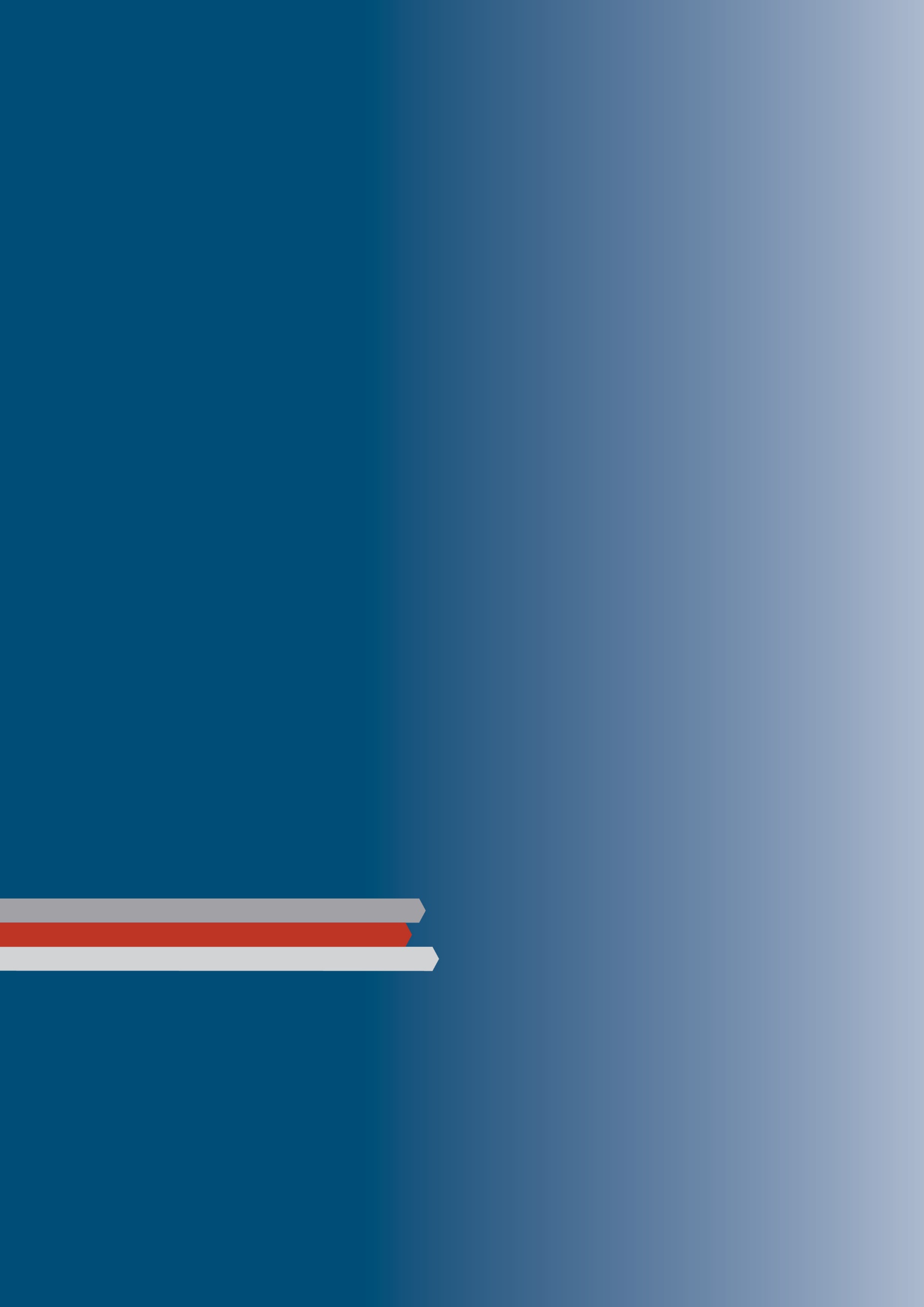 The main objectives are: 
to provide in-depth analysis of the financial operations of public sector institutions and those institutions that are in any way associated with the production of goods and the provision of services of a broader public interest;
to improve understanding of the financial consequences of their operations and increase accountability;
to provide objective information on their business operations to the broader professional public and to investors;
to contribute to the removal of administrative barriers to the development of competetiveness and the market economy
The vision of Fiscus is to become a reliable source of sectoral analyses through the prism of interaction between the public and private sector.

The mission of Fiscus is to identify the key challenges faced by certain economic sectors and offer suggestions for the improvement and preservation of the long-term stability of the Croatian economy.
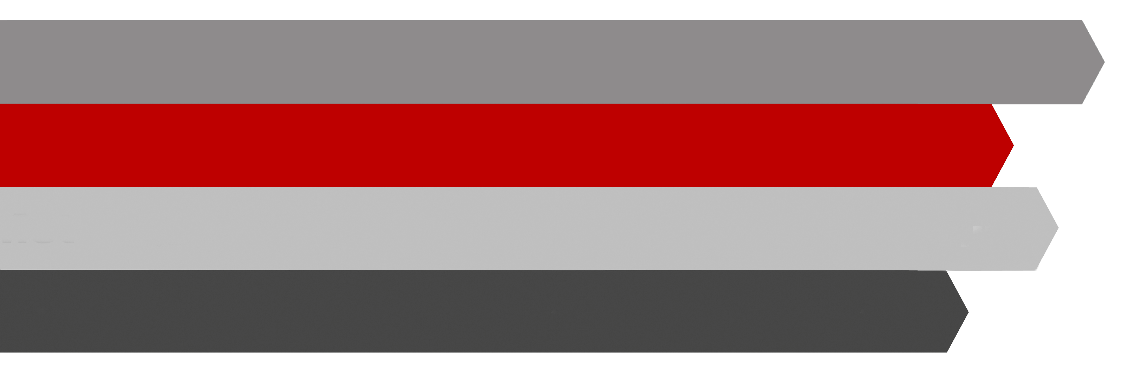 Publisher: Institute of Public Finance
Zagreb, Smičiklasova 21
Tel. (+385 1) 4886 444 l   fiscus@ijf.hr
Editors: Anto Bajo and Marko Primorac
www.ijf.hr/fiscus